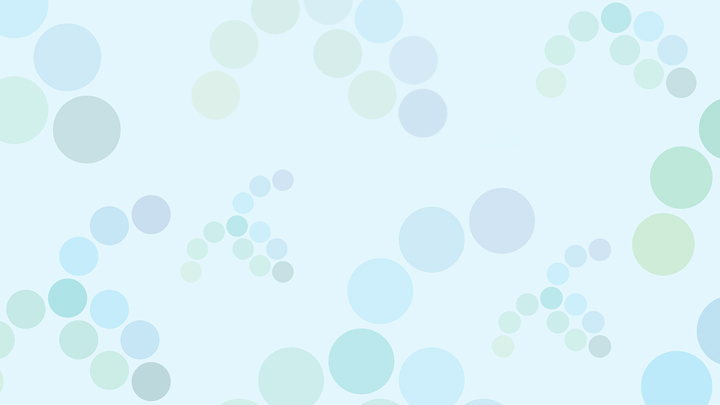 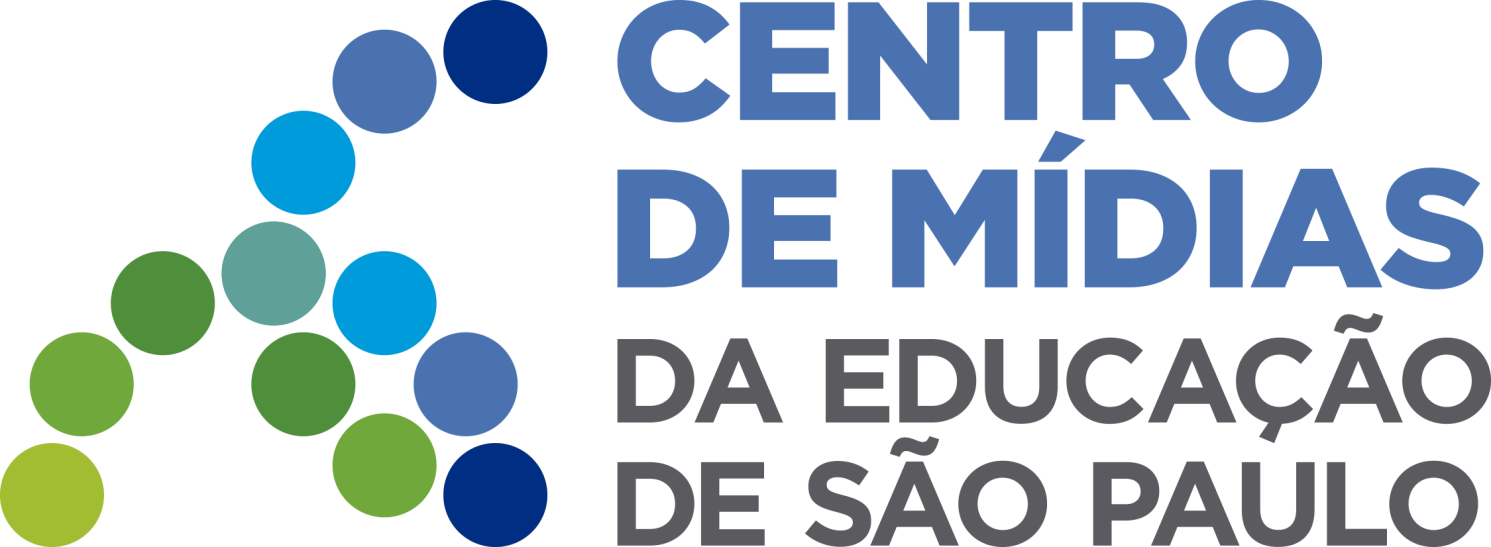 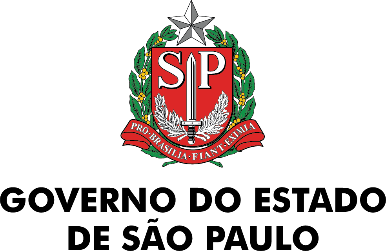 TECNOLOGIA E INOVAÇÃO – 1º ANO
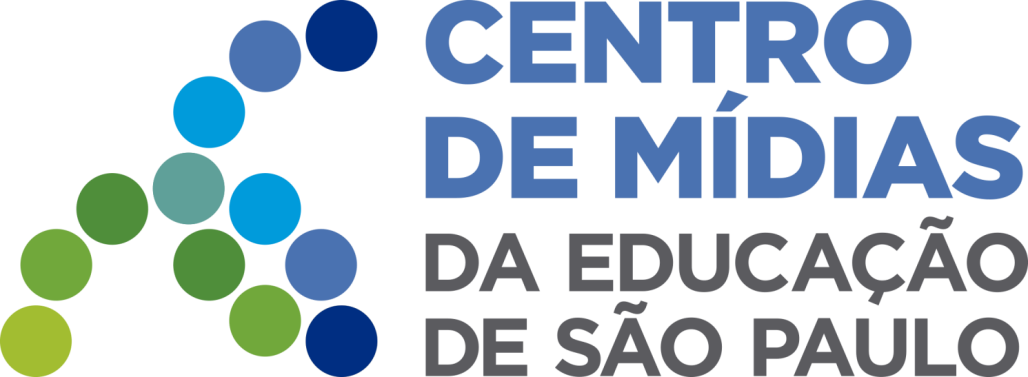 DESAFIO DO TECLADO
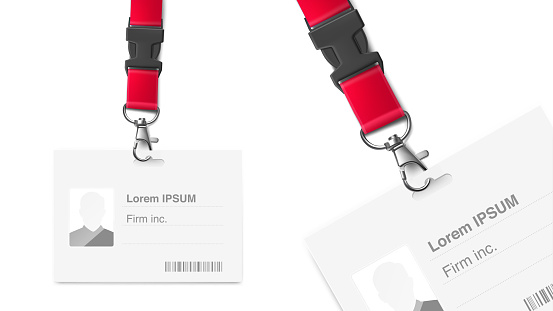 PROFª ANA PAULA GUGELMIN
TECNOLOGIA E INOVAÇÃO
RITA
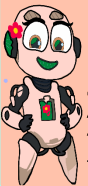 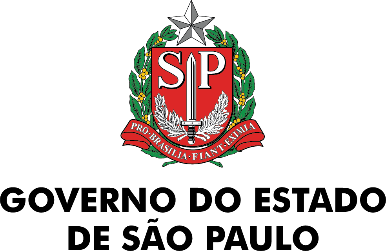 [Speaker Notes: https://www.gettyimages.com.br/detail/ilustra%C3%A7%C3%A3o/set-of-lanyard-with-id-card-vector-ilustra%C3%A7%C3%A3o-royalty-free/925134478?adppopup=true 

 Imagem: Currículo em Ação SOCIEDADE E NATUREZA & TECNOLOGIA INOVAÇÃO – caderno do estudante -  1º ano  volume 1– pag.70, 2022]
S.A. 2: COMPUTADOR UMA DESCOBERTA
HABILIDADES
Identificar e utilizar os principais componentes de diversos equipamentos e seus periféricos (teclado, mouse, pen drive, computador etc.).
Construir objetos usando materiais não estruturados, de marcenarias entre outros.
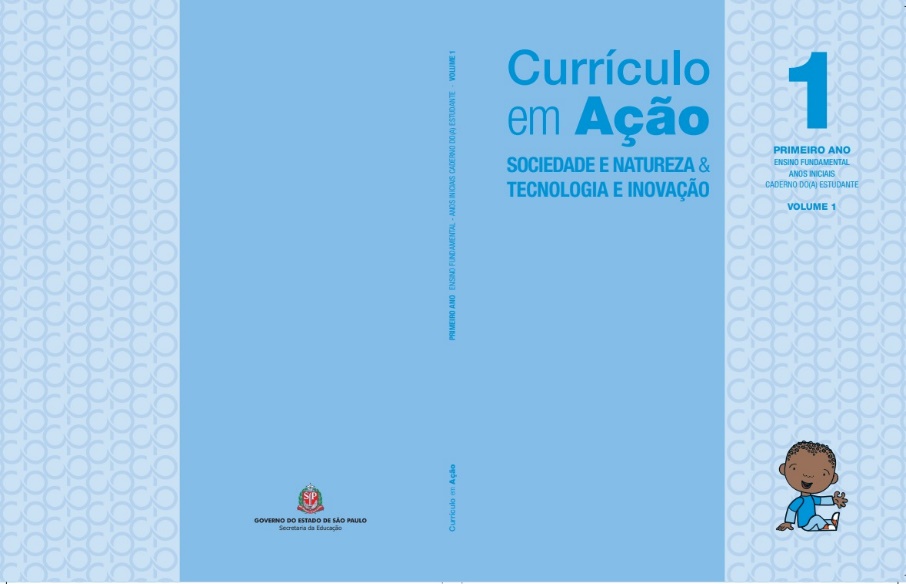 OBJETIVOS
Identificar um teclado.
Construir um teclado desplugado com materiais não estruturados.
PÁG. 72
[Speaker Notes: Currículo em Ação TECNOLOGIA INOVAÇÃO – caderno do professor-  1º ano  volume 1– pag.14 e 24, 2022.

Imagem capa do material oficial do estudante. Currículo em Ação SOCIEDADE E NATUREZA & TECNOLOGIA INOVAÇÃO – caderno do estudante 1º ano  volume 1, 2022.]
O CONSERTO DO TECLADO
2.1 – O TECLADO DO COMPUTADOR DO VOVÔ CAIU, E ALGUMAS LETRAS FICARAM FORA DO LUGAR. 
PARA ELE VOLTAR A FUNCIONAR, É NECESSÁRIO COLOCAR AS LETRAS QUE CAIRAM NO LUGAR CORRETO.
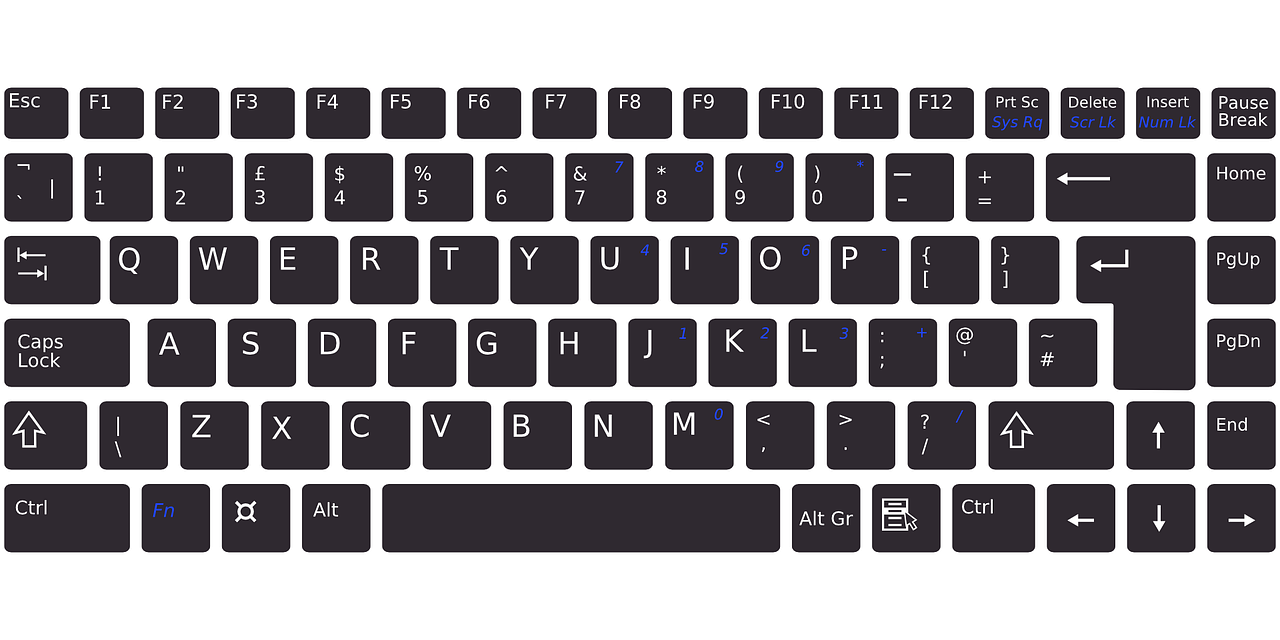 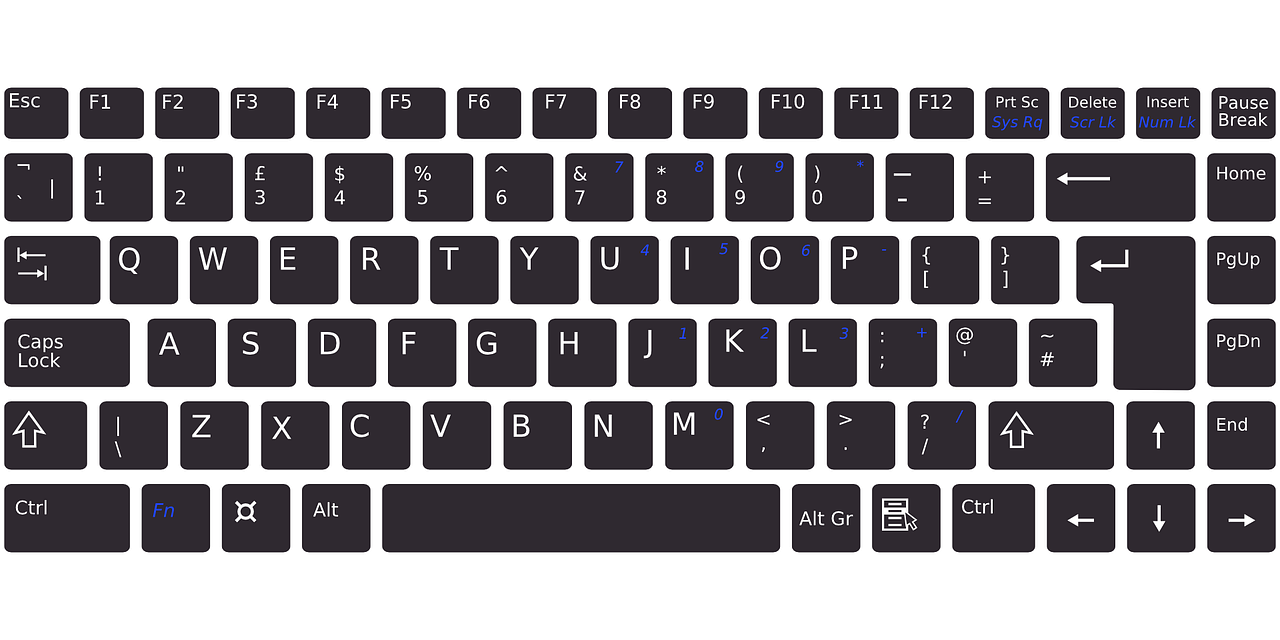 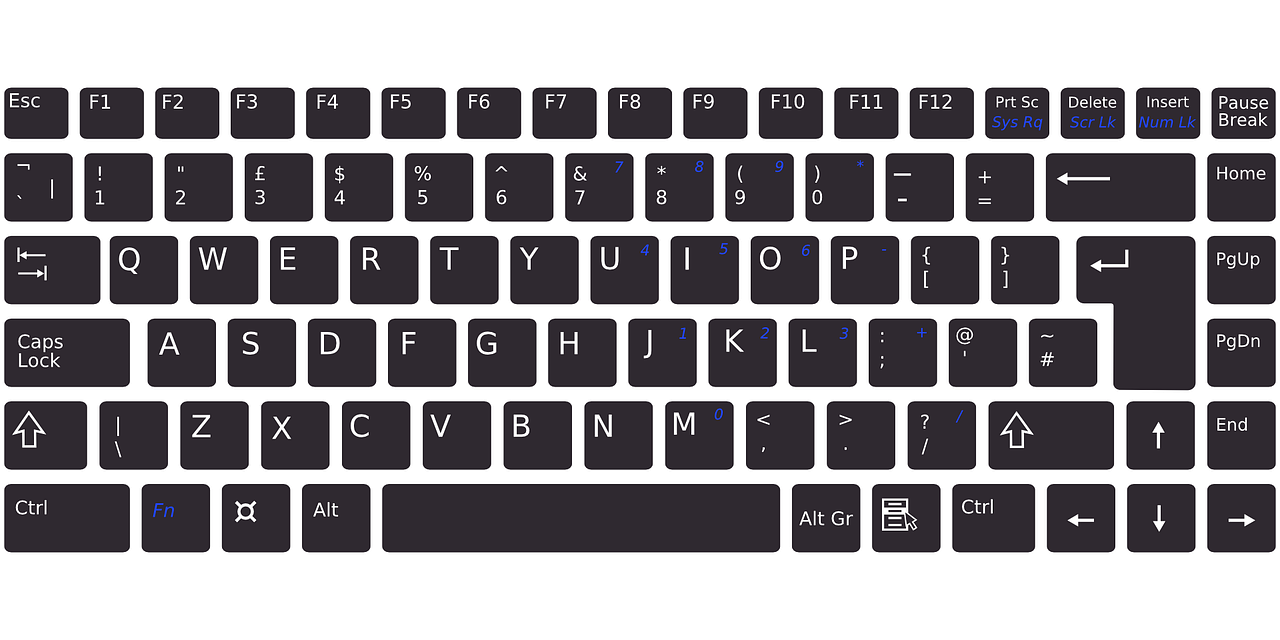 [Speaker Notes: Atividade: Currículo em Ação SOCIEDADE E NATUREZA & TECNOLOGIA INOVAÇÃO – caderno do estudante -  1º ano  volume 1– pag.76, 2022.]
OBSERVE O TECLADO E ORDENE AS LETRAS A SEGUIR PARA ESCREVER CORRETAMENTE A PALAVRA, ASSIM ELE VOLTARÁ A FUNCIONAR:
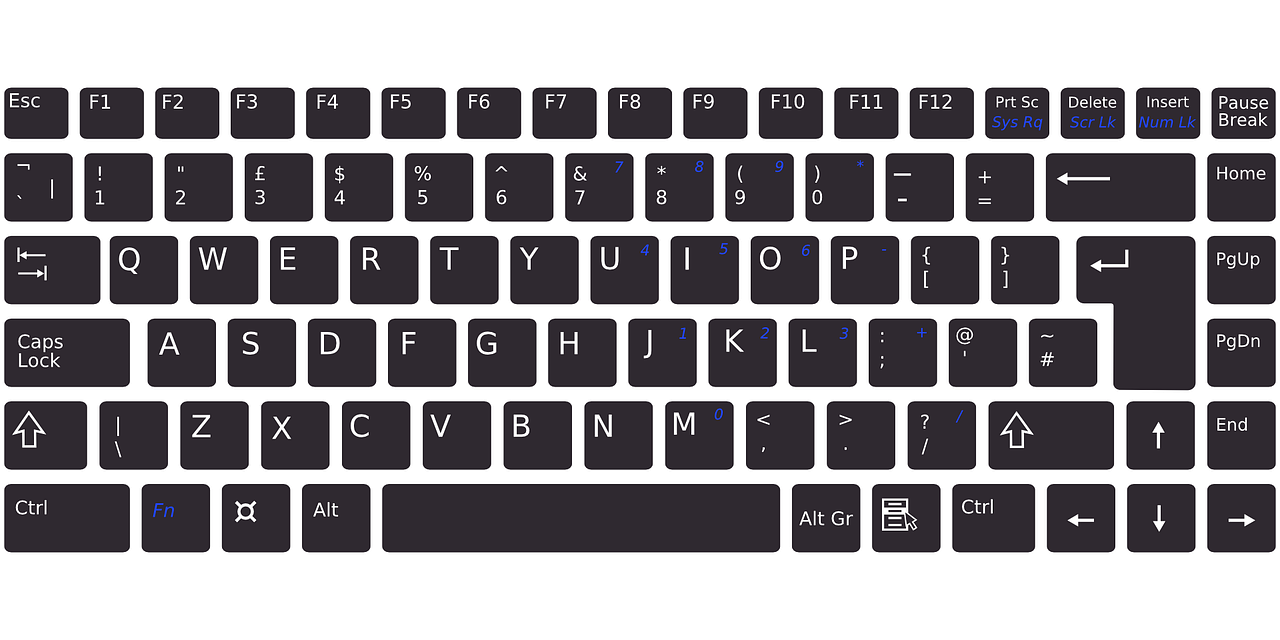 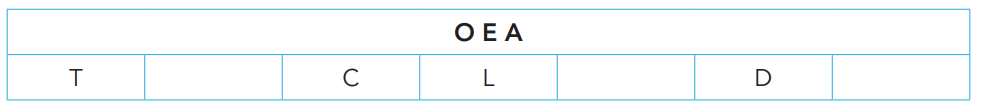 O
A
E
2.2 ESCREVA A PALAVRA QUE FORMOU:  ____________________________
[Speaker Notes: Atividade: Currículo em Ação SOCIEDADE E NATUREZA & TECNOLOGIA INOVAÇÃO – caderno do estudante -  1º ano  volume 1– pag.73, 2022.  
https://pixabay.com/pt/vectors/teclado-eletr%c3%b4nico-computador-311803/ 
Linhas do ppt.

 https://pixabay.com/pt/videos/teclado-de-computador-digitando-3188/  Link do vídeo duplicar com a minutagem de 14 para 28 seg.]
2.3 PINTE NO TECLADO A SEGUIR AS LETRAS DO SEU NOME.
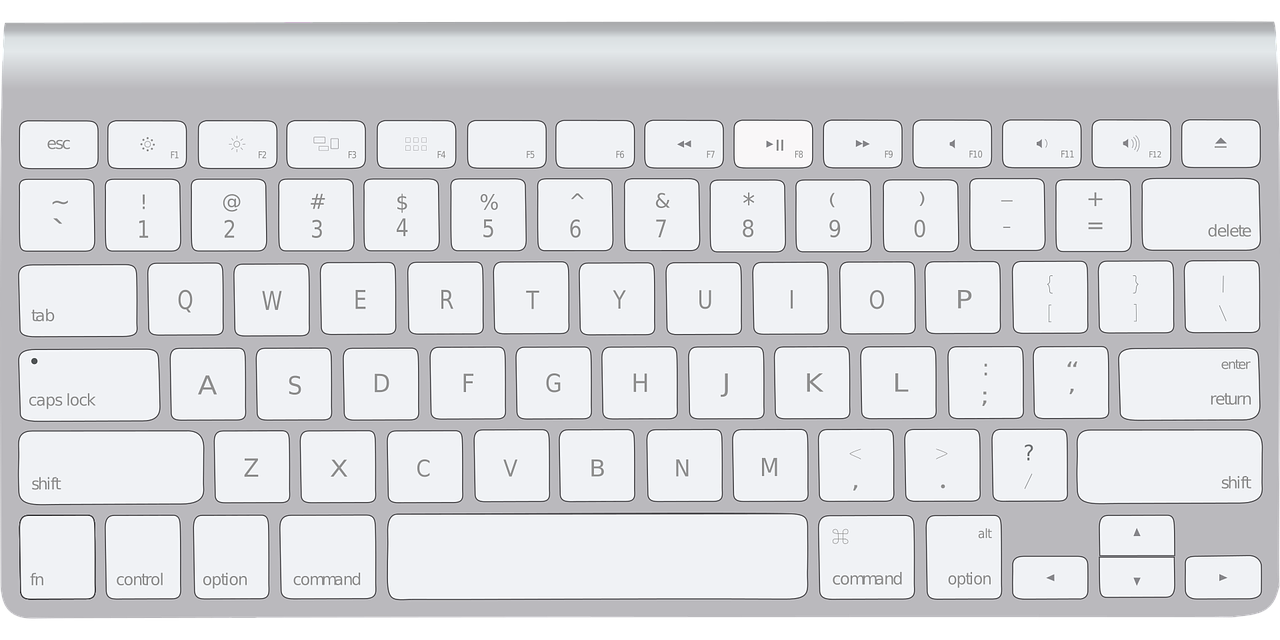 [Speaker Notes: Atividade: Currículo em Ação SOCIEDADE E NATUREZA & TECNOLOGIA INOVAÇÃO – caderno do estudante -  1º ano  volume 1– pag.73, 2022.   
https://pixabay.com/pt/vectors/teclado-digitando-computador-1409743/]
FAÇA E TRANSFORME!
ACOMPANHE O PASSO A PASSO PARA CONSTRUIR UM TECLADO:
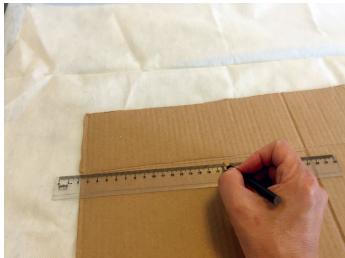 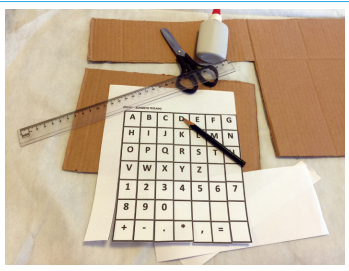 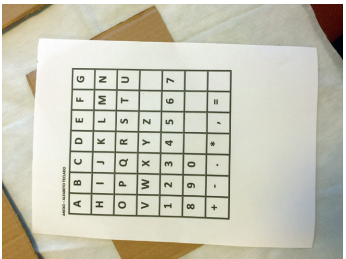 2
1
3
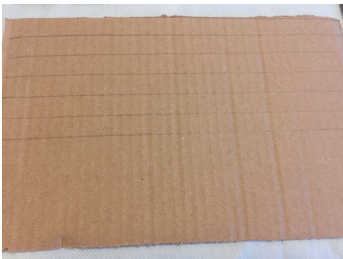 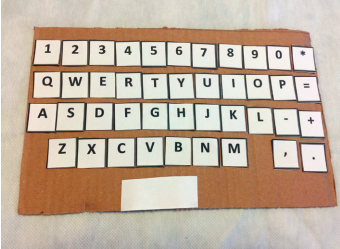 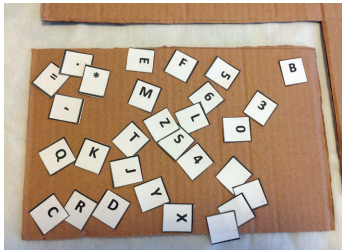 4
5
6
[Speaker Notes: Currículo em Ação SOCIEDADE E NATUREZA & TECNOLOGIA INOVAÇÃO – caderno do estudante -  1º ano  volume 1– pag.75, 2022.
  tabela do ppt.]
ANEXO
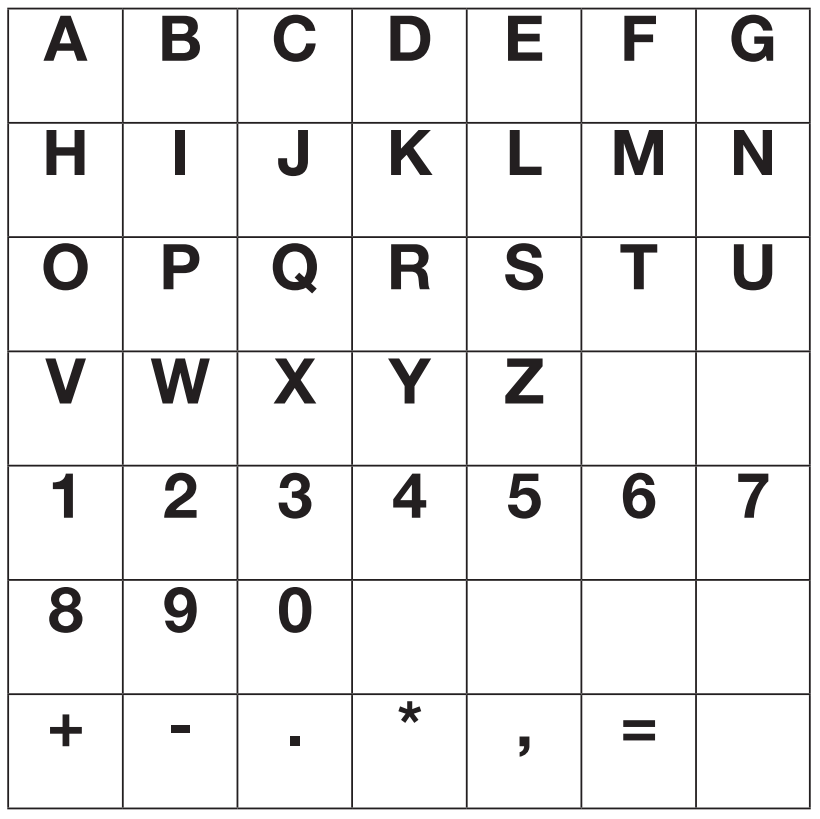 [Speaker Notes: Anexo :Currículo em Ação SOCIEDADE E NATUREZA & TECNOLOGIA INOVAÇÃO – caderno do estudante -  1º ano  volume 1– pag.93, 2022.]
MURAL DA PRÔ ANA
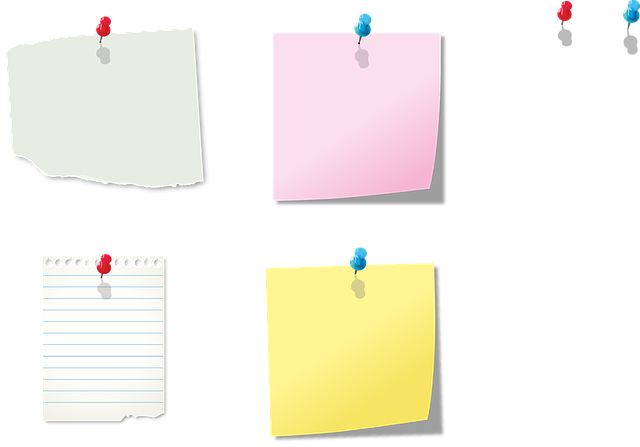 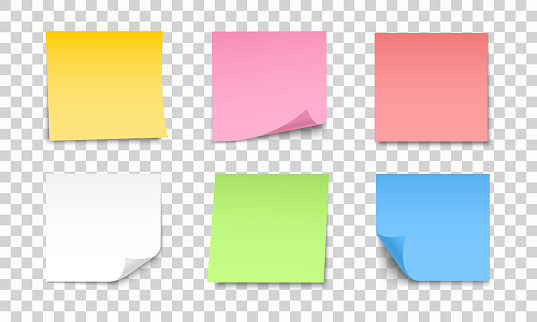 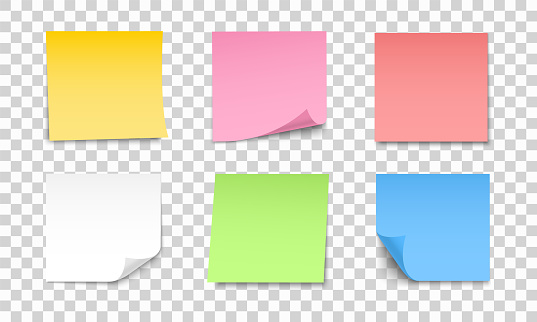 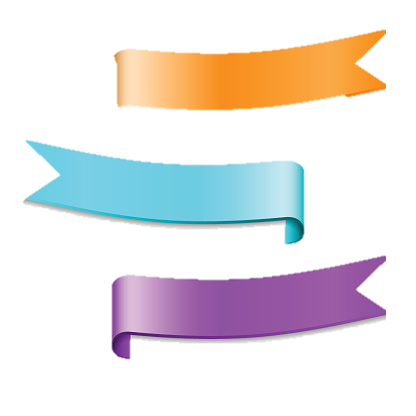 MATERIAIS
 NECESSÁRIOS:

PAPELÃO
TESOURA SEM PONTA
COLA
SULFITE
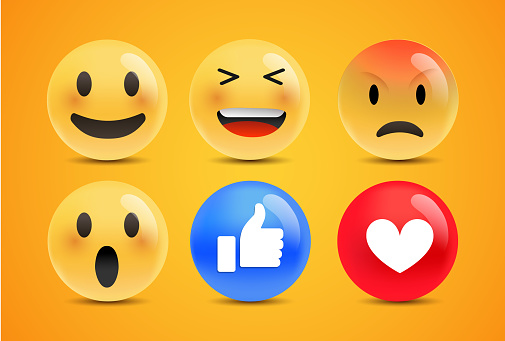 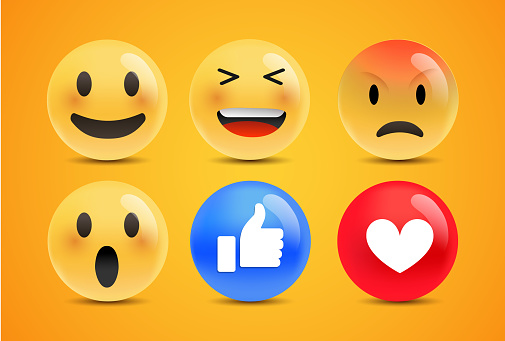 MÃO NA MASSA:

CONSTRUA O TECLADO COM A TURMA.
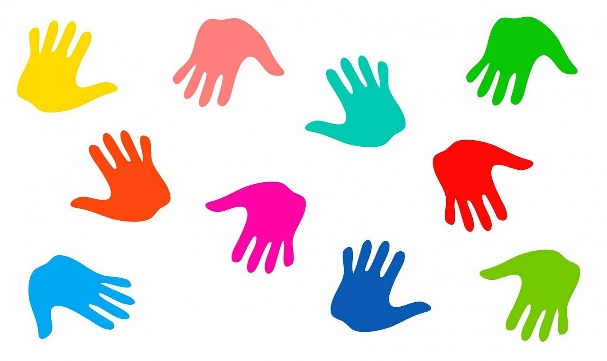 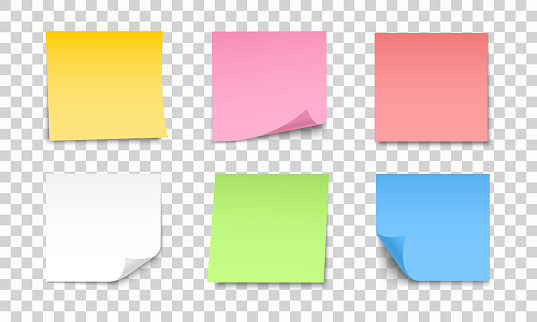 COMPARTILHE CONOSCO:
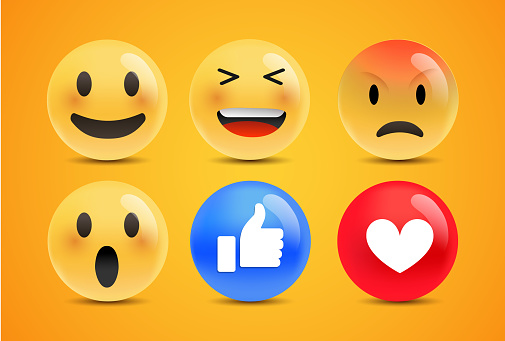 @ANAPGUGELMIN
@JOELSONVIEIRALIMA


#EUNOCMSP
[Speaker Notes: https://pixabay.com/pt/illustrations/post-it-lista-nota-pin-papel-2631962/
https://www.gettyimages.com.br/detail/ilustra%C3%A7%C3%A3o/emoji-feeling-faces-vector-communication-chat-ilustra%C3%A7%C3%A3o-royalty-free/1335373726?adppopup=true
https://www.gettyimages.com.br/detail/ilustra%C3%A7%C3%A3o/sticky-notes-ilustra%C3%A7%C3%A3o-royalty-free/489114918?adppopup=true 
https://www.gettyimages.com.br/detail/ilustra%C3%A7%C3%A3o/colored-sheets-of-note-papers-set-collection-ilustra%C3%A7%C3%A3o-royalty-free/1299755958?adppopup=true 
Mãos Impressões De - Imagens grátis no Pixabay  -  Imagem Currículo em Ação SOCIEDADE E NATUREZA & TECNOLOGIA INOVAÇÃO – caderno do estudante -  1º ano  volume 1– pag.67, 2022.]